Why Payroll Outsourcing Is Key to Managing Seasonal Workforce Fluctuations
https://paysquare.com/
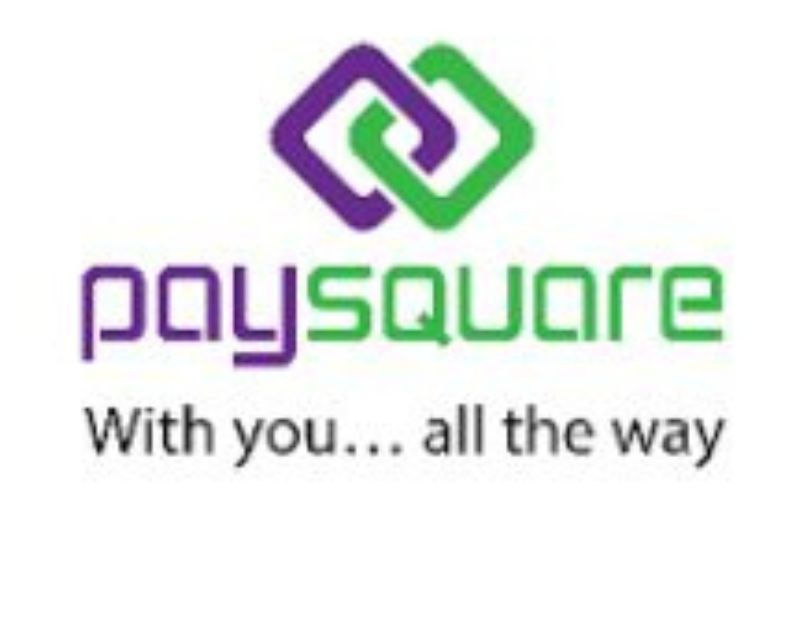 Seattle, for example, has its share of issues that companies of this business nature experience while managing employees. When dealing with people on the company payroll, it may not be a simple task to go through various alternative workers and get the right personnel for a project to present their pay stubs for check and balance, not to mention having to pay wages to temporary workers or those who are hired for short-term engagements. This is where outsourcing payroll comes in as a very important solution. Through outsourcing, companies perform their day-to-day operations more effectively and efficiently and do not have much to worry about legal requirements during high activity seasons such as the end of the year.
Outsourcing of payroll has many benefits for companies that experience frequent fluctuations in their workforce. Let me explain why it is necessary to outsource payroll services to undertake these changes and how it takes care of businesses.
1. Handling Workforce Scalability
The most significant problem for companies with fluctuating demands is how to cope with the constant changes in the number of employees on the team. Employees might be hired full-time and work in large numbers during the period that a company has a lot of business but the number of employees can be reduced once the going gets tough. Hiring and specifically managing the payroll in this environment can pose significant challenges to internal HR teams as they need to regularly change the wages, benefits, and tax withholdings as the list of employees changes frequently.
Currently, the payroll outsourcing companies offer flexible solutions that can be implemented to meet the needs of companies with a number of temporary employees. Especially when a company hires many new employees, it only requires a short period to enter a payroll agency, which can then accurately calculate wages and deliver payments at the right time. In many cases, due to workforce changes, centralisation of many services implies that payroll management services allow your payroll processes to be flexible across single or multiple regions thereby removing the load from your HR professionals.
2. Meeting Growing Compliance Needs
Great concern should be employed while observing the employment laws and the tax laws especially when engaging contract or interim employees. In this case, there are some disparities in terms of remuneration, taxation and other emoluments such as bonuses or allowances between the two classes of employees since some of the times, the former is hired casually and sometimes full-timers. Maintaining the flow of these subtleties can be challenging – and especially in nations, where employment legislation is reasonably rigid, for example, India.
Outsourcing of payroll outsourcing companies in India can enable businesses to reduce their overall liability and maintain compliance with the local, state and central employment laws. Professional payroll outsourcing in India comes with the experience acquisition where compliance issues that pertain to tax remittance to computation of … benefits among employees are resolved. This enables organizations to keep abreast with their business objectives without running foul of the law thus saving on expenses such as fines or audits.
3. Simplified Payroll System
As is clear, during peak seasons businesses require more frequent and accurate computation of payroll. Failure or lateness in processing payroll creates dissatisfaction among employees, more especially, those workers who are employed seasonally. Payroll companies know the right tool and methods that could be used in running the payroll to ensure that employees are paid on time regardless of their status of employment whether permanent, temporary or part-time employees.
Most payroll processing services also provide features that keep mathematical mistakes caused by manual keying low, including amount computations for wage, overtime, and deduction. Outsourcing of payroll helps in avoiding errors, which may be realized when companies expand their employee base in record time or have complex structures of the pay structures.
4. Cost Efficiency
It may be expensive for businesses to employ and maintain an internal human resource and payroll department, especially where there are large fluctuations in staff employment every now and then. The costs incurred by payroll software, training as well as labor are relatively expensive, including during off-peak seasons. Outsourcing payroll service can greatly cons of these expenses as businesses will only be charged when they require the services of a payroll expert.
To increase its appeal to clients, payroll outsourcing companies allow for the creation of different pricing models based on a company’s employees which comes in handy for organizations with fluctuating amounts of personnel during specific periods of the year. For instance, Indian payroll outsourcing services providers tend to charge per employee for their services, thus making it easier for the businesses to balance their costs by sourcing help only when they have rush hours to deal with.
5. Access to Expertise
Payroll is a relatively complex area of business that demands lots of knowledge about the legal norms and standards related to employment, taxes, and compensation. Even small businesses of specific seasons may not possess the staff and experience for proper execution of these aspects. Through working with outsourcing payroll services, it becomes so easy for a company to integrate services of experts who understand the issue of payroll fully and perfectly in terms of compliance and all other aspects.
Many of these payroll services assist in managing the hurdles faced when hiring new employees occasionally and to ensure the proper closing of a payroll season. Instead of performing routine payroll tasks, they can use that time to get more involved in their organization’s goals or leave it to the HR department to handle.
Conclusion
Seasonal workforce fluctuations are sometimes a big issue for companies to handle, but outsourcing the payroll is the solution that offers increased efficiency, compliance and accuracy. That is why when running a business, engaging the services of payroll outsourcing companies would enable the companies to manage complex and time-consuming payroll services during such times when the demands are high without having to worry about legal repercussions.
Whether you are a start up/start-by which witnesses some changes seasonally or a mast organization/ company spreading its wing internationally or globally, outsourcing payroll companies in India or any other part of world contains many benefits such as accessing to professional, cost effective as well as flexible outsourcing services for the company’s and firms’ payroll services as per their operational scalabilities. Through outsourcing payroll solutions, companies can effectively manage the payrolls of the seasonal employees without having to spend all their time on it while improving their growth strategies and satisfying customers.
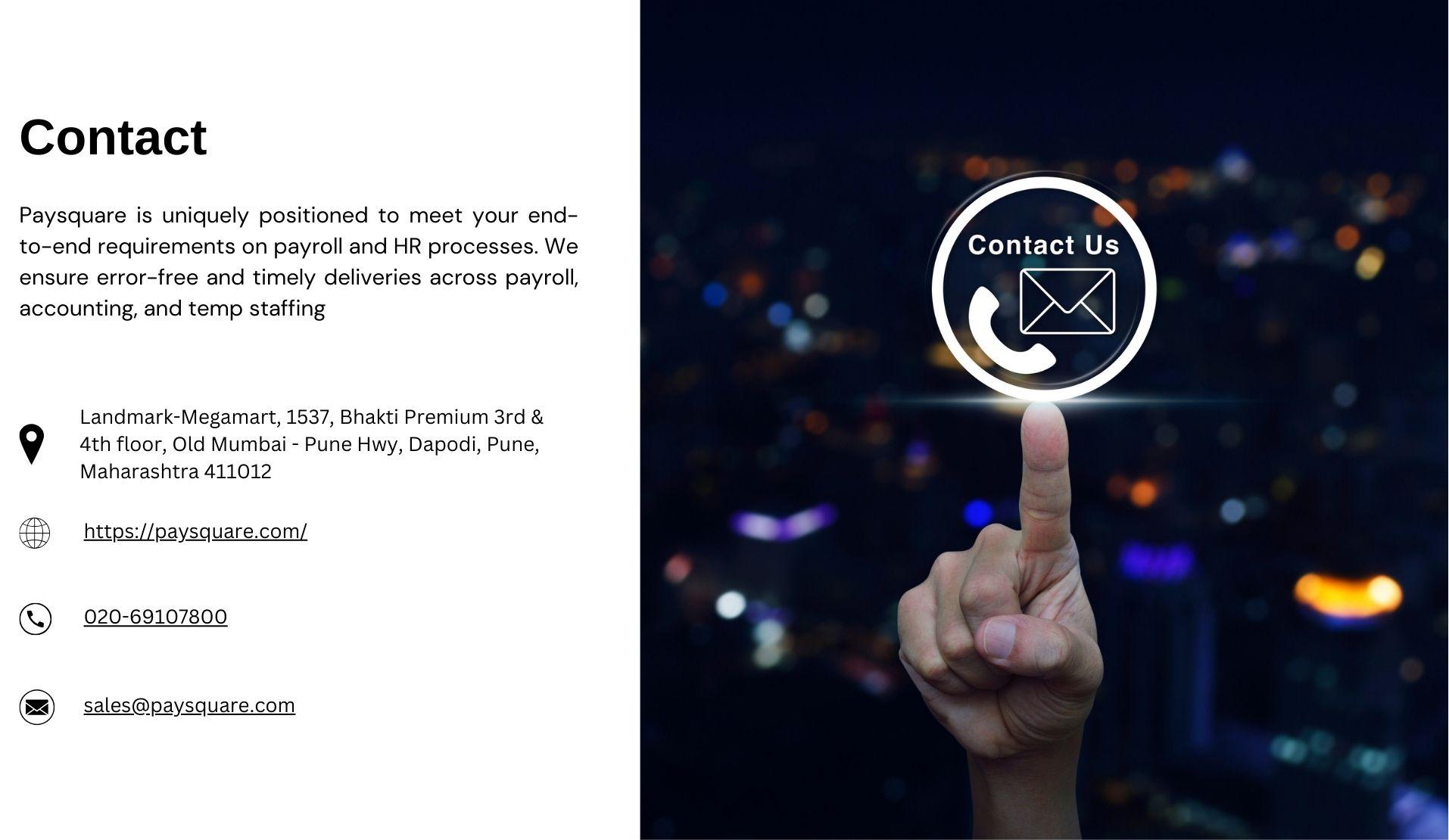 Contact
Paysquare is uniquely positioned to meet your end-to-end requirements on payroll and HR processes. We ensure error-free and timely deliveries across payroll, accounting, and temp staffing
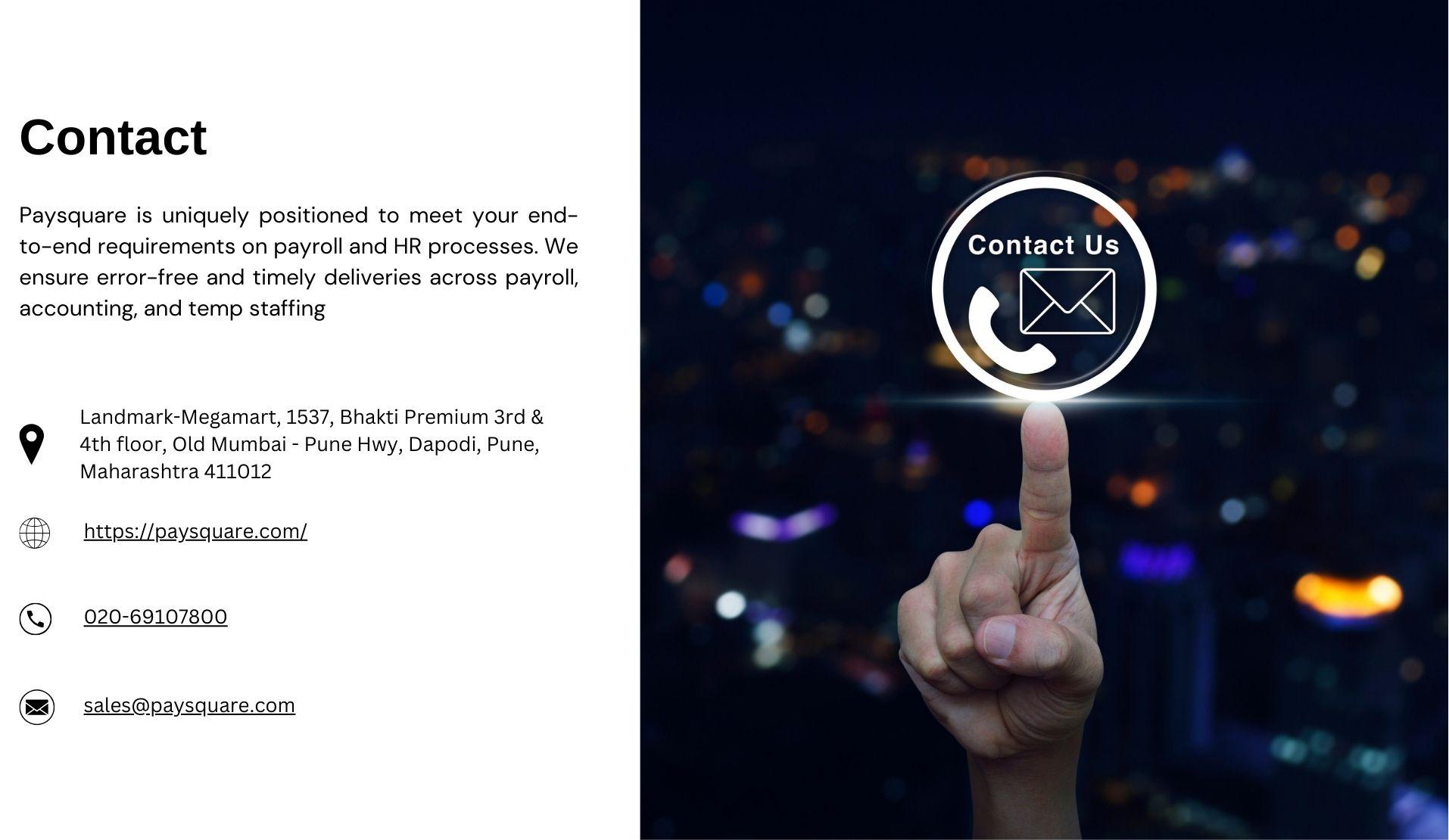 Landmark-Megamart, 1537, Bhakti Premium 3rd & 4th floor, Old Mumbai - Pune Hwy, Dapodi, Pune, Maharashtra 411012
https://paysquare.com/
020-69107800
sales@paysquare.com